Accelerator Division Status
Daniel Johnson	
All Experimenters’ Meeting/Lab Status Meeting
23 January 2017
Content Slide [22pt Bold]
Bullet points are optional. If preferred, only first level bullets can be used or bullets can be set to “NONE.” [18pt Regular]

First level bullet [18pt Regular]
Second level bullet [16pt Regular]
Third level bullet [15pt Regular]
Fourth level bullet [14pt Regular]
Fifth level bullet [14pt Regular]
2
1/23/2017
Daniel Johnson | All Experimenters’ Meeting/Lab Status Meeting
Accelerator Operations Summary
From:   January  09, 2017 (0000 hours)
To:       January  16, 2017 (0000 hours)

                                   Calendar Week # 02

NuMI Weekly Integrated Intensity           1.17 E19  protons 
Beam Hours To NuMI	                                  116.6  hours 
 				
BNB Weekly Integrated Intensity	      8.39 E18  protons
Beam Hours To BNB			           142.0  hours

NMuon Weekly Integrated Intensity         1.18 E16  protons
Beam Hours To NMuon	                          41.2  hours

MTest Weekly Integrated Intensity          1.63 E13  protons
Beam Hours To MTest	                         21.9  hours

MCenter Weekly Integrated Intensity      0.00 E12  protons
Beam Hours To MCenter	                           0.0  hours
3
1/23/2017
Daniel Johnson | All Experimenters’ Meeting/Lab Status Meeting
Accelerator Operations Summary
From:   January  16, 2017 (0000 hours)
To:       January  23, 2017 (0000 hours)

                                   Calendar Week # 03

NuMI Weekly Integrated Intensity           1.48 E19  protons 
Beam Hours To NuMI	                                  134.9  hours 
 				
BNB Weekly Integrated Intensity	      7.01 E18  protons
Beam Hours To BNB			           148.1  hours

NMuon Weekly Integrated Intensity         9.71 E15  protons
Beam Hours To NMuon	                         77.8  hours

MTest Weekly Integrated Intensity          6.12 E13  protons
Beam Hours To MTest	                         25.2  hours

MCenter Weekly Integrated Intensity      4.80 E11  protons
Beam Hours To MCenter	                           1.7  hours
4
1/23/2017
Daniel Johnson | All Experimenters’ Meeting/Lab Status Meeting
NuMI Operation
5
1/23/2017
Daniel Johnson | All Experimenters’ Meeting/Lab Status Meeting
BNB Operation
6
1/23/2017
Daniel Johnson | All Experimenters’ Meeting/Lab Status Meeting
Content and Caption Slide [22pt Bold]
Click to add caption text [13pt Bold]
First level bullet [18pt Reg]
Second level bullet [16pt]
Third level bullet [15pt]
Fourth level bullet [14pt]
Fifth level bullet [14pt]
7
1/23/2017
Daniel Johnson | All Experimenters’ Meeting/Lab Status Meeting
Complex Status
LINAC
Running well
Testing Marx modulator on LRF5
Booster
Running well
New shielding assessment
MI/RR
Slipstacking 6+6
Tuning
NuMI
Running at ~630 kW with Switchyard
Ran at ~690 kW without Switchyard
Booster Neutrino Beamline (BNB)
Running well
Switchyard
MCenter, MTest, and SeaQuest 
Beam available
General
No Downtime Planned
Next Downtime in late February or early March
Coordinating downtime with MSS commissioning
8
1/23/2017
Daniel Johnson | All Experimenters’ Meeting/Lab Status Meeting
MI-12 Communication Duct
Summary
Emergency Repair Plan In Place
Need 2 hour notification
Vendor has cable
New Communications Duct Plan
Communications duct installation
New duct installed
New fiber cable has been delivered
Electricians notified
Installation pending
Hope to move to new cable in March
Coordinate downtime with Master SubStation outages
Damaged on 10/24/16
Protected from further damage
Provides timing/date to Neutrino Experiments
Experiments running fine
9
1/23/2017
Daniel Johnson | All Experimenters’ Meeting/Lab Status Meeting
MS1 Bus Failure
All power supplies cabled into breaker panel
Work completed
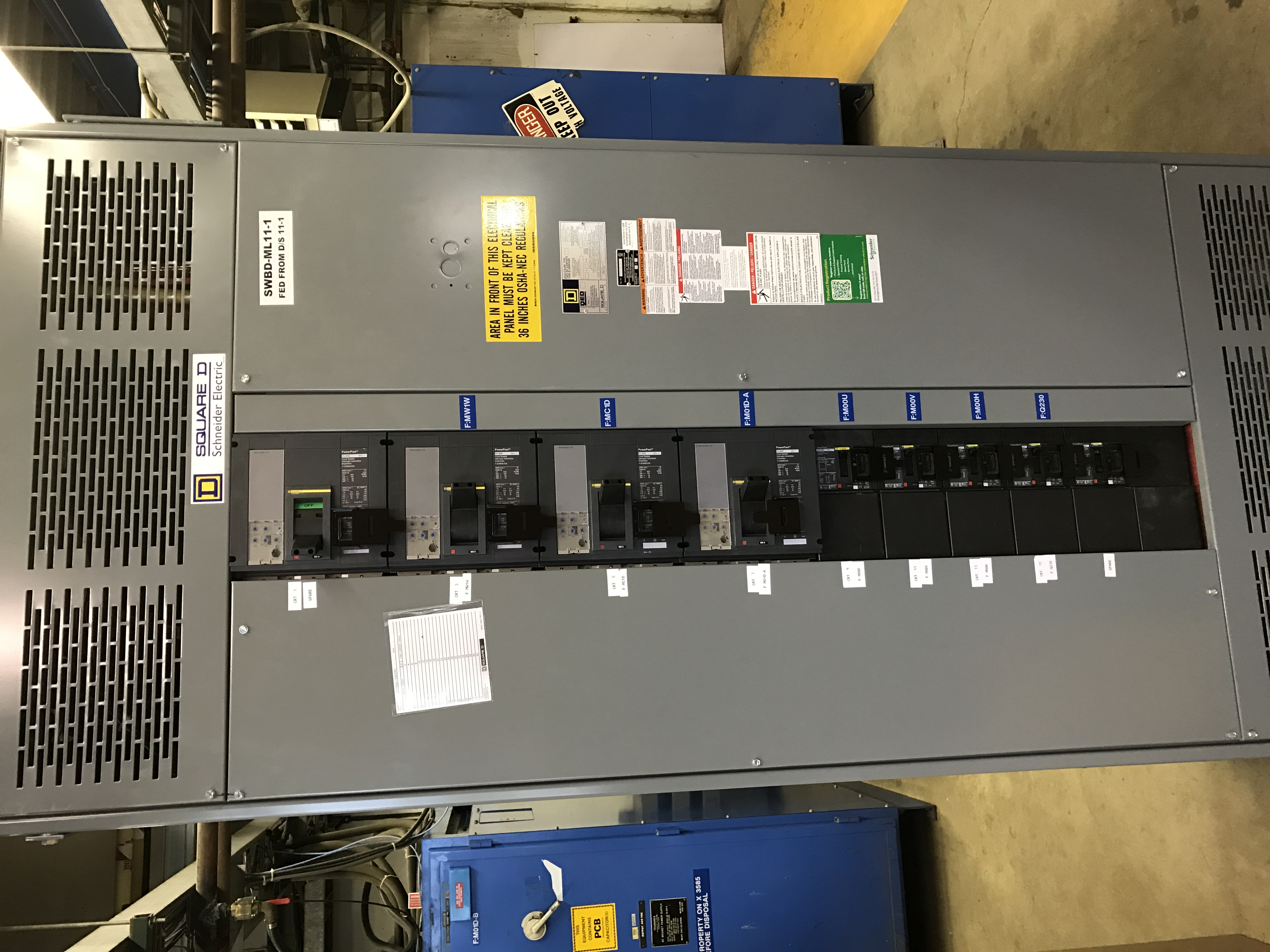 10
1/23/2017
Daniel Johnson | All Experimenters’ Meeting/Lab Status Meeting
PIP-II Injector Test & FAST Status
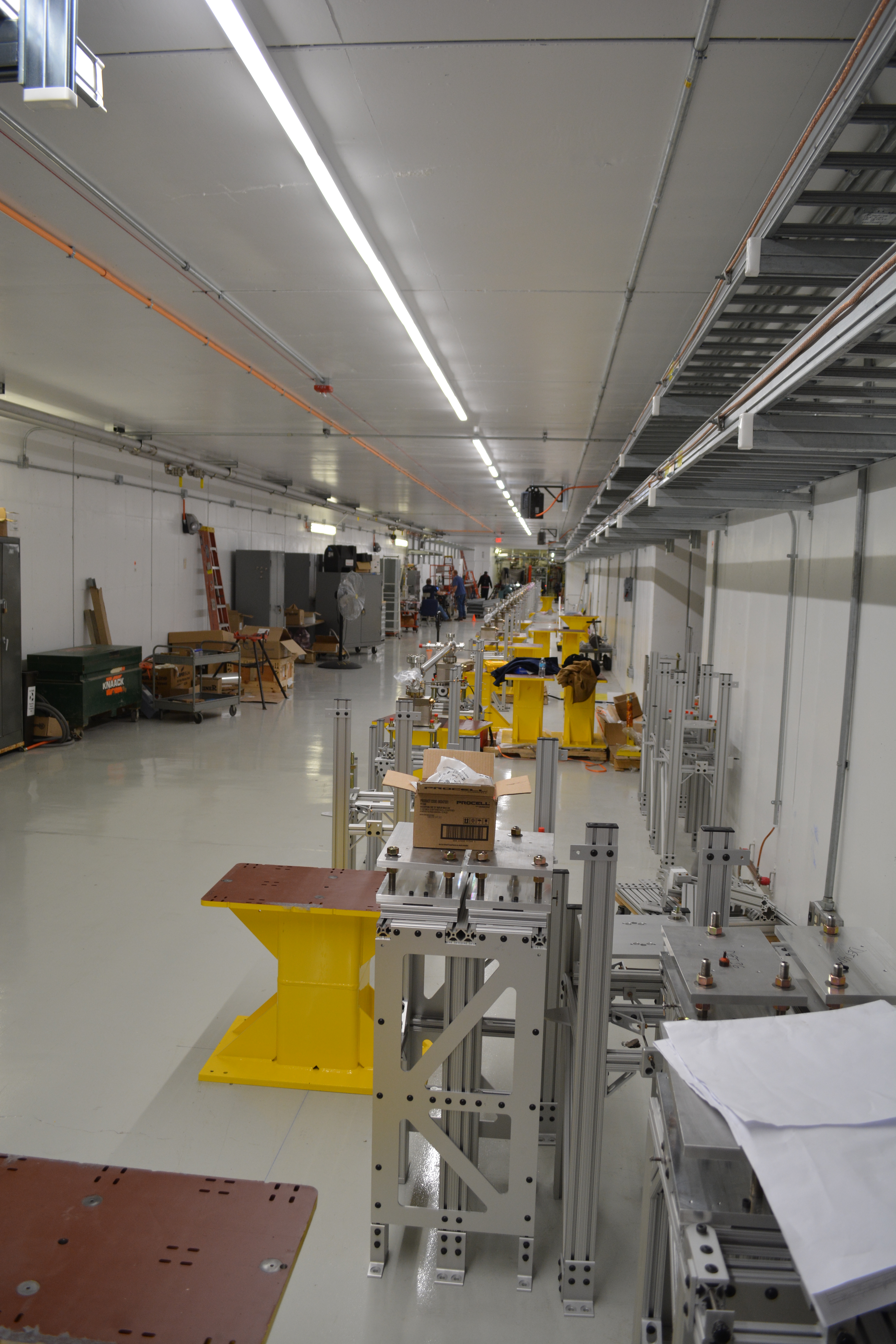 PIP-II Injector Test
RFQ operation
Emittance measurements with new scanner look good
Shutdown to install 30 degree bend magnet in Low Energy Beam Transport (LEBT)
Down for ~4-5 weeks
Performed maintenance
Plans for the week
Shutdown for magnet installation
FAST
No gun operation
Drive laser aligned in laser lab
Shutdown for 300 MeV upgrade
Toroids arrived and being cleaned for leak check
Magnet and stand installation
Stands installed and aligned
Magnet supports being added
Magnets to follow
11
1/23/2017
Daniel Johnson | All Experimenters’ Meeting/Lab Status Meeting
CMTS1 Status
LCLSII Prototype Cryo Module
Cryo
Operation at 2K restored
Accomplishments
On Friday, January 13th all 8 cavities of pCM  and magnet were powered to nominal gradient.
Achieved voltage of 129 MV (128MV specification)
Completed Q0 measurements
Gathering lots of microphonics data
Plan for the week
Slow cooldown in progress
Power all 8 cavities of pCM and magnet for endurance test (>10 hours)
Microphonics as needed
Turn off February 17th for ICW work
12
1/23/2017
Daniel Johnson | All Experimenters’ Meeting/Lab Status Meeting
ICW Reduction
Flow reduction began Thursday, December 29th (Complete)
Flow rates reduced < 4300 GPM
Contingency week was needed
Weather added to the challenge
Flow reduction ended Friday, January 20th 
Running on one 400 hp pump with 
    addition pumps ready as needed 
Stakeholders impacted
AD, TD, PPD, CD, FESS


			Thank You!
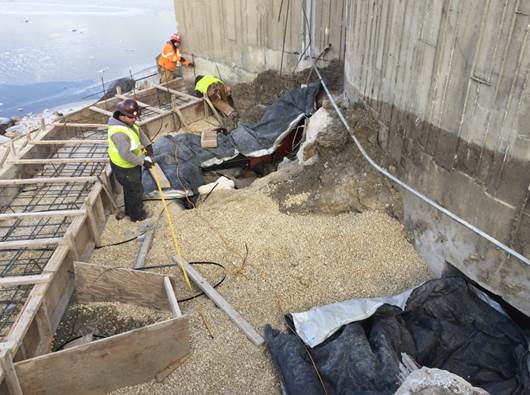 13
1/23/2017
Daniel Johnson | All Experimenters’ Meeting/Lab Status Meeting
February 2017
14
1/23/2017
Daniel Johnson | All Experimenters’ Meeting/Lab Status Meeting
March 2017
15
1/23/2017
Daniel Johnson | All Experimenters’ Meeting/Lab Status Meeting
February 15th
16
1/23/2017
Daniel Johnson | All Experimenters’ Meeting/Lab Status Meeting
February 27th
17
1/23/2017
Daniel Johnson | All Experimenters’ Meeting/Lab Status Meeting
February 28th
18
1/23/2017
Daniel Johnson | All Experimenters’ Meeting/Lab Status Meeting
March 1st
19
1/23/2017
Daniel Johnson | All Experimenters’ Meeting/Lab Status Meeting
March 2nd
20
1/23/2017
Daniel Johnson | All Experimenters’ Meeting/Lab Status Meeting
Schedules and Links
Schedule can be accessed from the Operations Department Home Page
Schedules -> Operations Schedule

Direct link to schedule
http://www-ad.fnal.gov/ops/schedule.html
21
1/23/2017
Daniel Johnson | All Experimenters’ Meeting/Lab Status Meeting
Collaborations / Partnerships / Members [22pt Bold]
22
1/23/2017
Presenter | Presentation Title or Meeting Title